Chapter 9:Project HumanResource Management
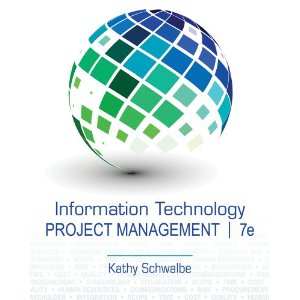 Information Technology Project Management, Seventh Edition
Note: See the text itself for full citations.
Learning Objectives
Explain the importance of good human resource management on projects, including the current state of the global IT workforce and future implications for it
Define project human resource management and understand its processes
Summarize key concepts for managing people by understanding the theories of Abraham Maslow, Frederick Herzberg, David McClelland, and Douglas McGregor on motivation, H. J. Thamhain and D. L. Wilemon on influencing workers, and Stephen Covey on how people and teams can become more effective
Information Technology Project Management, Seventh Edition
2
Learning Objectives
Discuss human resource management planning and be able to create a human resource plan, project organizational chart, responsibility assignment matrix, and resource histogram
Understand important issues involved in project staff acquisition and explain the concepts of resource assignments, resource loading, and resource leveling
Assist in team development with training, team-building activities, and reward systems
Explain and apply several tools and techniques to help manage a project team and summarize general advice on managing teams
Describe how project management software can assist in project human resource management
Information Technology Project Management, Seventh Edition
3
The Importance of Human Resource Management
Many corporate executives have said, “People are our most important asset”
People determine the success and failure of organizations and projects
Information Technology Project Management, Seventh Edition
4
The Global IT Workforce
Although there have been ups and downs in the IT labor market, there will always be a need for good IT workers
The Digital Planet 2010 study predicts that ICT spending will have an annual growth rate of more than 6 percent each year through 2013, when it will reach almost $5 trillion
Thirty-three percent of the world’s population is online, and 45 percent of Internet users are below the age of 25
Information Technology Project Management, Seventh Edition
5
More Digital Planet Report Findings
With almost 6 billion mobile-cellular subscriptions, global penetration of cell phones is 87 percent, with 79 percent in the developing world
Fortune magazine lists IT as the number one “hot career for 2012 and beyond” in the United States. Openings for software application developers are projected to increase by 34 percent by 2018, while companies will hire 20 percent more computer systems analysts
The 2011 average salary for project management professionals was $105,000 per year in the United States, not including bonuses
Information Technology Project Management, Seventh Edition
6
Implications for the Future of IT Human Resource Management
Proactive organizations are addressing workforce needs by
improving benefits
redefining work hours and incentives
finding future workers
Information Technology Project Management, Seventh Edition
7
Global Issues
Many people enjoy using Facebook, Twitter, and other social media sites. Some companies even encouraged workers to use these tools to get to know their colleagues better, especially for global work teams. A 2011 survey, however, shows that companies have changed their tune after realizing that worker productivity often suffers due to social media and other distraction
Psychologists have even created a term—Internet addiction disorder (IAD)—for the increasingly common addiction to Web-based activity. Many children suffer from this disorder, especially in Asian countries like China, Taiwan, and South Korea
Information Technology Project Management, Seventh Edition
8
What Went Wrong?
A 2011 report by CompTIA found a gap between skills that employers wanted and what they actually found in the IT workforce
Ninety-three percent of respondents reported an overall skills gap between existing and desired skill levels among their IT staff
The top priorities for IT include security, data storage, replacing old equipment, improving network infrastructure, and disaster recovery/ business continuity
Emerging areas include business process automation, mobility, collaboration, and virtualization.
Information Technology Project Management, Seventh Edition
9
What is Project Human Resource Management?
Making the most effective use of the people involved with a project
Processes include
Planning human resource management: identifying and documenting project roles, responsibilities, and reporting relationships
Acquiring the project team: getting the needed personnel assigned to and working on the project
Developing the project team: building individual and group skills to enhance project performance
Managing the project team: tracking team member performance, motivating team members, providing timely feedback, resolving issues and conflicts, and coordinating changes to help enhance project performance
Information Technology Project Management, Seventh Edition
10
Figure 9-1. Project Human Resource Management Summary
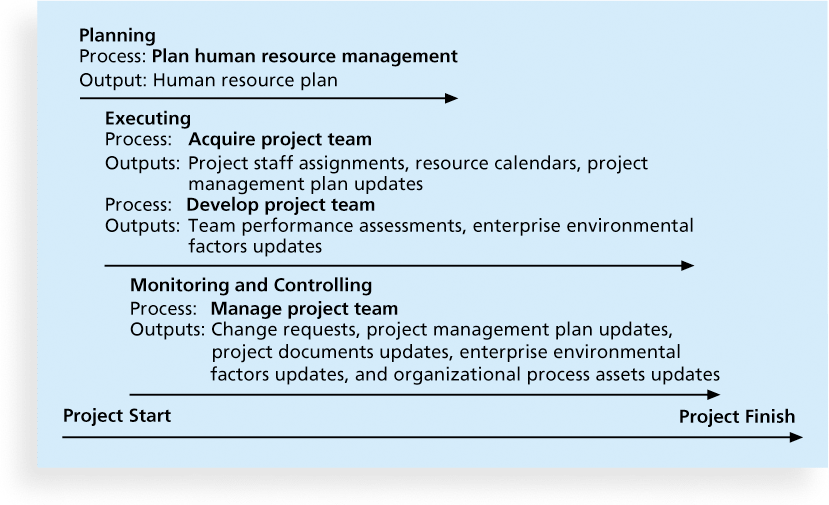 Information Technology Project Management, Seventh Edition
11
Keys to Managing People
Psychologists and management theorists have devoted much research and thought to the field of managing people at work
Important areas related to project management include
motivation theories
influence and power
effectiveness
Information Technology Project Management, Seventh Edition
12
Intrinsic and Extrinsic Motivation
Intrinsic motivation causes people to participate in an activity for their own enjoyment
Extrinsic motivation causes people to do something for a reward or to avoid a penalty
For example, some children take piano lessons for intrinsic motivation (they enjoy it) while others take them for extrinsic motivation (to get a reward or avoid punishment)
Information Technology Project Management, Seventh Edition
13
Maslow’s Hierarchy of Needs
Abraham Maslow argued that humans possess unique qualities that enable them to make independent choices, thus giving them control of their destiny
Maslow developed a hierarchy of needs which states that people’s behaviors are guided or motivated by a sequence of needs
Information Technology Project Management, Seventh Edition
14
Figure 9-2. Maslow’s Hierarchy of Needs
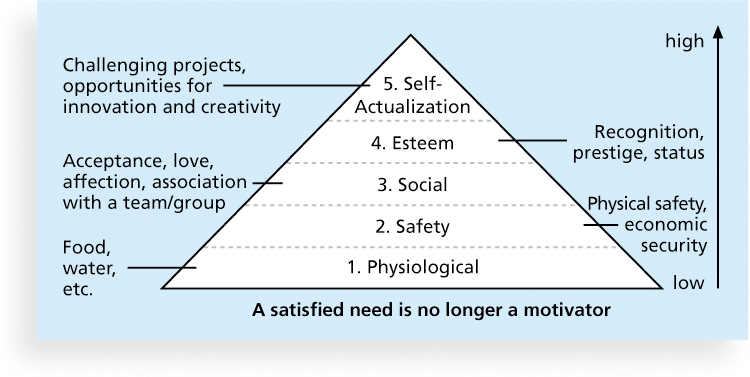 Information Technology Project Management, Seventh Edition
15
Herzberg’s Motivational and Hygiene Factors
Frederick Herzberg wrote several famous books and articles about worker motivation.  He distinguished between
motivational factors: achievement, recognition, the work itself, responsibility, advancement, and growth, which produce job satisfaction
hygiene factors: cause dissatisfaction if not present, but do not motivate workers to do more.  Examples include larger salaries, more supervision, and a more attractive work environment
Information Technology Project Management, Seventh Edition
16
Table 9-1: Examples of Herzberg’s Hygiene Factors and Motivators
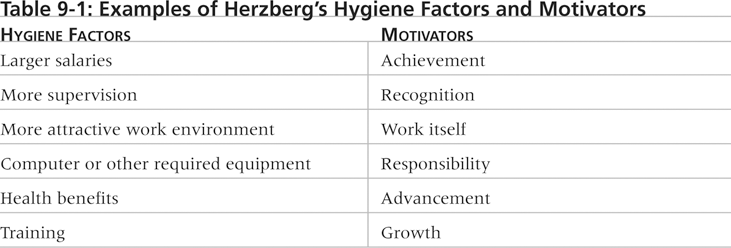 Information Technology Project Management, Seventh Edition
17
McClelland’s Acquired-Needs Theory
Specific needs are acquired or learned over time and shaped by life experiences, including:
Achievement (nAch):  Achievers like challenging projects with achievable goals and lots of feedback
Affiliation (nAff):  People with high nAff desire harmonious relationships and need to feel accepted by others, so managers should try to create a cooperative work environment for them
Power: (nPow): People with a need for power desire either personal power (not good) or institutional power  (good for the organization).  Provide institutional power seekers with management opportunities
Information Technology Project Management, Seventh Edition
18
McGregor’s Theory X and Y
Douglas McGregor popularized the human relations approach to management in the 1960s
Theory X: assumes workers dislike and avoid work, so managers must use coercion, threats and various control schemes to get workers to meet objectives
Theory Y: assumes individuals consider work as natural as play or rest and enjoy the satisfaction of esteem and self-actualization needs
Theory Z:  introduced in 1981 by William Ouchi and is based on the Japanese approach to motivating workers, emphasizing trust, quality, collective decision making, and cultural values
Information Technology Project Management, Seventh Edition
19
Thamhain and Wilemon’s Ways to Have Influence on Projects
1. Authority: the legitimate hierarchical right to issue orders
2. Assignment: the project manager's perceived ability to influence a worker's later work assignments
3. Budget: the project manager's perceived ability to authorize others' use of discretionary funds
4. Promotion: the ability to improve a worker's position
5. Money: the ability to increase a worker's pay and benefits
Information Technology Project Management, Seventh Edition
20
Thamhain and Wilemon’s Ways to Have Influence on Projects (cont’d)
6. Penalty: the project manager's ability to cause punishment
7. Work challenge: the ability to assign work that capitalizes on a worker's enjoyment of doing a particular task
8. Expertise: the project manager's perceived special knowledge that others deem important
9. Friendship: the ability to establish friendly personal relationships between the project manager and others
Information Technology Project Management, Seventh Edition
21
Ways to Influence that Help and Hurt Projects
Projects are more likely to succeed when project managers influence with
expertise
work challenge
Projects are more likely to fail when project managers rely too heavily on
authority
money
penalty
Information Technology Project Management, Seventh Edition
22
Power
Power is the potential ability to influence behavior to get people to do things they would not otherwise do
Types of power include
Coercive
Legitimate
Expert
Reward
Referent
Information Technology Project Management, Seventh Edition
23
Covey and Improving Effectiveness
Project managers can apply Covey’s 7 habits to improve effectiveness on projects
Be proactive
Begin with the end in mind
Put first things first
Think win/win
Seek first to understand, then to be understood
Synergize
Sharpen the saw
Information Technology Project Management, Seventh Edition
24
Empathic Listening and Rapport
Good project managers are empathic listeners - they listen with the intent to understand
Before you can communicate with others, you have to have rapport – a relation of harmony, conformity, accord, or affinity
Mirroring is the matching of certain behaviors of the other person, a technique to help establish rapport
IT professionals need to develop empathic listening and other people skills to improve relationships with users and other stakeholders
Information Technology Project Management, Seventh Edition
25
Media Snapshot
RSA Animate used its popular whiteboard drawing technique to summarize key points from Pink’s book in a YouTube video called “Drive: The surprising truth about what motivates us”
Pink suggests that managers focus on the following three motivators:
Autonomy
Mastery
Purpose
Information Technology Project Management, Seventh Edition
26
Developing the Human Resource Plan
Involves identifying and documenting project roles, responsibilities, and reporting relationships
Contents include
project organizational charts
staffing management plan
responsibility assignment matrixes
resource histograms
Information Technology Project Management, Seventh Edition
27
Figure 9-3. Sample Organizational Chart for a Large IT Project
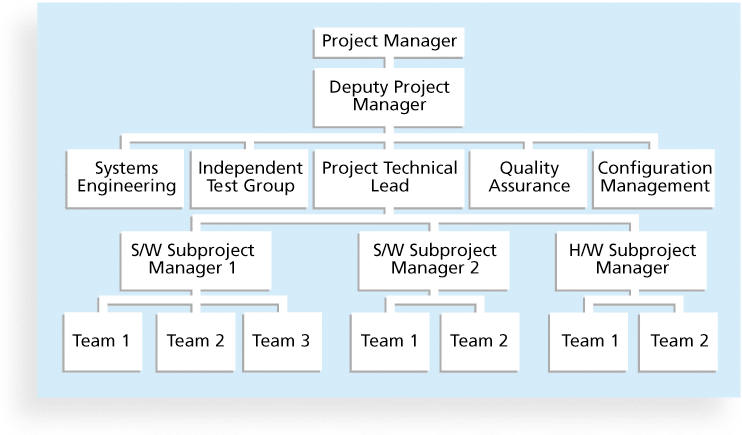 Information Technology Project Management, Seventh Edition
28
Figure 9-4. Work Definition and Assignment Process
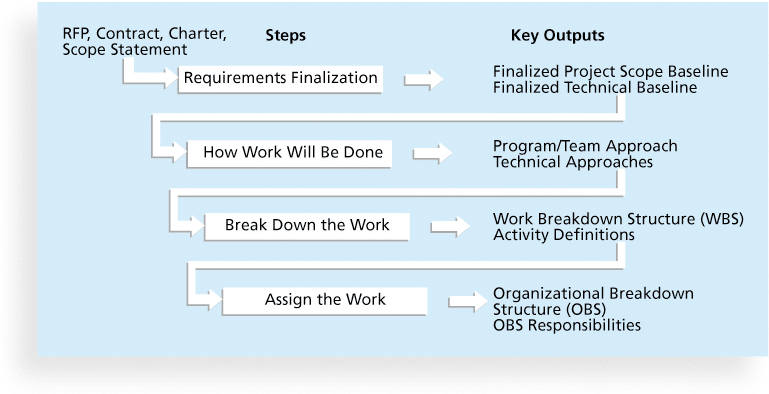 Information Technology Project Management, Seventh Edition
29
Responsibility Assignment Matrices
A responsibility assignment matrix (RAM) is a matrix that maps the work of the project as described in the WBS to the people responsible for performing the work as described in the OBS 
Can be created in different ways to meet unique project needs
Information Technology Project Management, Seventh Edition
30
Figure 9-5. Sample Responsibility Assignment Matrix (RAM)
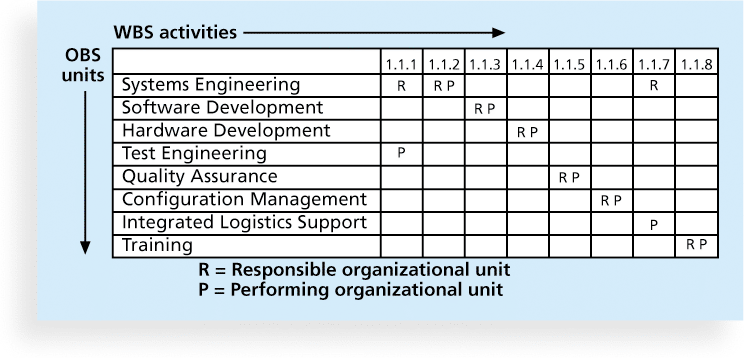 Information Technology Project Management, Seventh Edition
31
Table 9-2. Sample RACI Chart
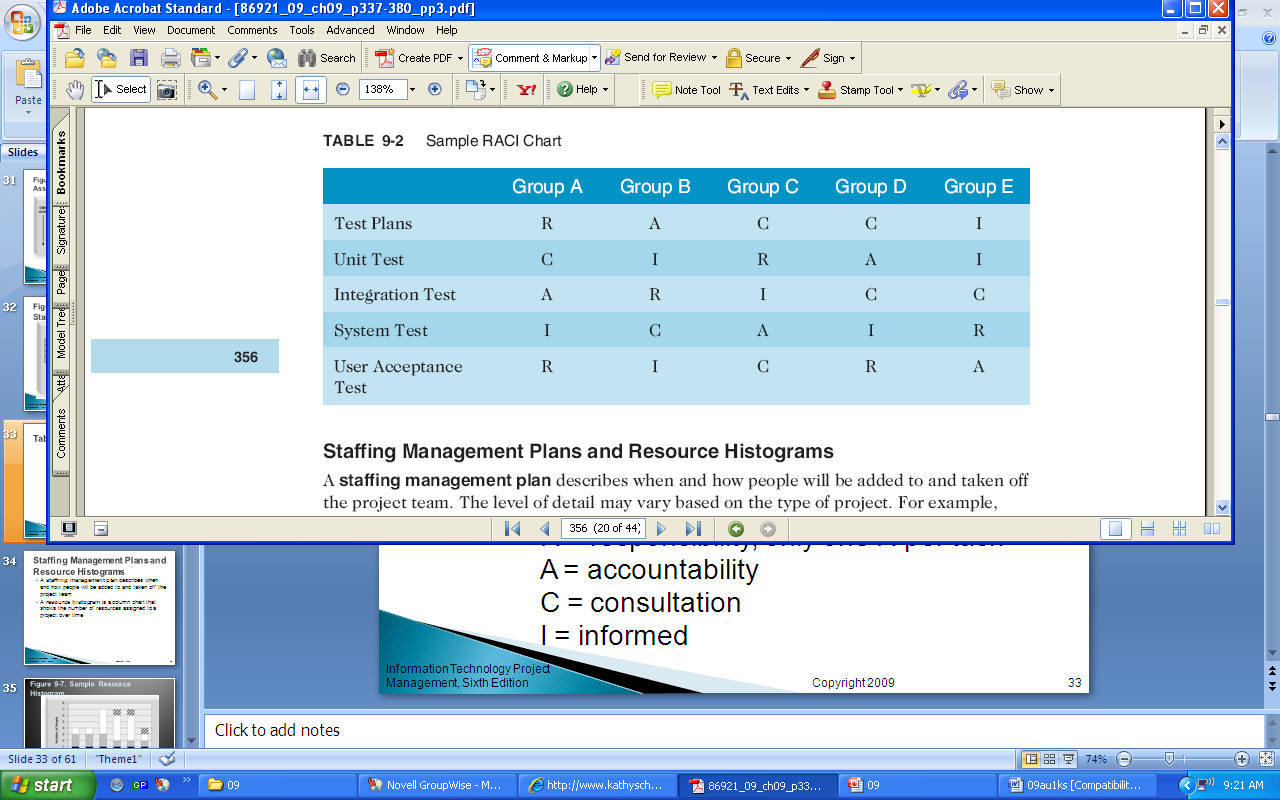 R = responsibility
A = accountability, only one A per task
C = consultation
I = informed
Note that some people reverse the definitions of responsible and accountable.
Information Technology Project Management, Seventh Edition
32
Staffing Management Plans and Resource Histograms
A staffing management plan describes when and how people will be added to and taken off the project team
A resource histogram is a column chart that shows the number of resources assigned to a project over time
Information Technology Project Management, Seventh Edition
33
What Went Right?
In addition to providing technical training for IT personnel, several companies have made significant investments in project management training to provide career paths for project managers
Hewlett Packard employed only six registered PMPs in 1997, but by August 2004, it employed more than 1,500 PMPs and was adding 500 more per year
While most consulting firms offer a single path to a leadership position, IBM has four to allow their people to succeed by focusing on their strengths and interests in one or more disciplines
Information Technology Project Management, Seventh Edition
34
Figure 9-6. Sample Resource Histogram
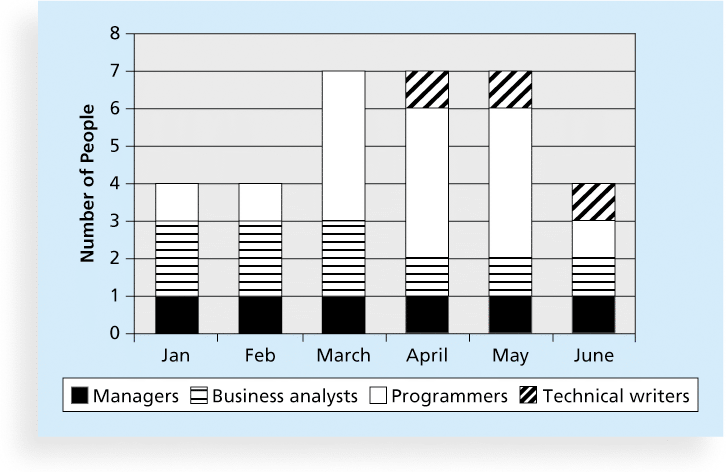 Information Technology Project Management, Seventh Edition
35
Acquiring the Project Team
Acquiring qualified people for teams is crucial
The project manager who is the smartest person on the team has done a poor job of recruiting!
It’s important to assign the appropriate type and number of people to work on projects at the appropriate times
Information Technology Project Management, Seventh Edition
36
Resource Assignment
Staffing plans and good hiring procedures are important, as are incentives for recruiting and retention
Some companies give their employees one dollar for every hour a new person they helped hire works
Some organizations allow people to work from home as an incentive
Enrollment in U.S. computer science and engineering programs has dropped almost in half since 2000, and one-third of U.S. workers were over the age of 50 by 2010
CIO’s researchers suggest that organizations rethink hiring practices and incentives to hire and retain IT talent
Information Technology Project Management, Seventh Edition
37
Best Practice
Best practices can be applied to include the best places for people to work
For example, Fortune Magazine lists the “100 Best Companies to Work For” in the United States every year, with Google taking the honors in 2007, 2008, and 2012
Working Mothers Magazine lists the best companies in the U.S. for women based on benefits for working families
The Timesonline (www.timesonline.co.uk) provides the Sunday Times list of the 100 Best Companies to Work For, a key benchmark against which UK companies can judge their Best Practice performance as employers
Information Technology Project Management, Seventh Edition
38
Resource Loading
Resource loading refers to the amount of individual resources an existing schedule requires during specific time periods
Helps project managers develop a general understanding of the demands a project will make on the organization’s resources and individual people’s schedules
Overallocation means more resources than are available are assigned to perform work at a given time
Information Technology Project Management, Seventh Edition
39
Figure 9-7. Sample Histogram Showing an Overallocated Individual
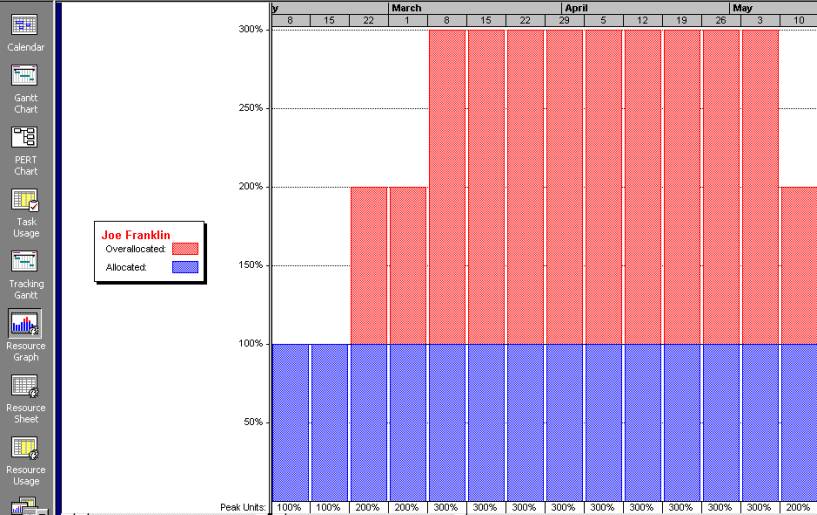 Information Technology Project Management, Seventh Edition
40
Resource Leveling
Resource leveling is a technique for resolving resource conflicts by delaying tasks
The main purpose of resource leveling is to create a smoother distribution of resource usage and reduce overallocation
Information Technology Project Management, Seventh Edition
41
Figure 9-8. Resource Leveling Example
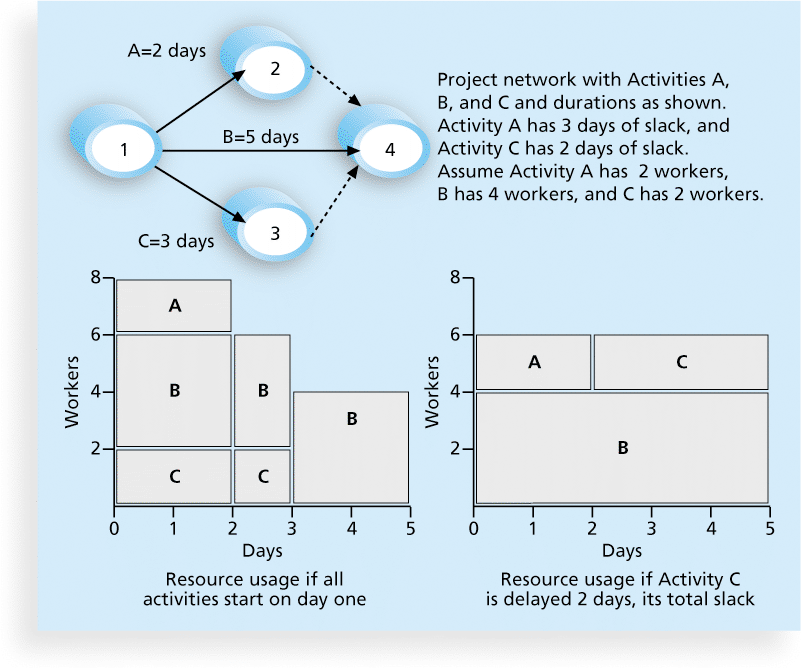 Information Technology Project Management, Seventh Edition
42
Benefits of Resource Leveling
When resources are used on a more constant basis, they require less management
It may enable project managers to use a just-in-time inventory type of policy for using subcontractors or other expensive resources
It results in fewer problems for project personnel and accounting department
It often improves morale
Information Technology Project Management, Seventh Edition
43
Developing the Project Team
The main goal of team development is to help people work together more effectively to improve project performance 
It takes teamwork to successfully complete most projects
Information Technology Project Management, Seventh Edition
44
Tuckman Model of Team Development
Forming
Storming
Norming
Performing
Adjourning
Information Technology Project Management, Seventh Edition
45
Training
Training can help people understand themselves, each other, and how to work better in teams
Team building activities include
physical challenges
psychological preference indicator tools
Information Technology Project Management, Seventh Edition
46
Meyers-Briggs Type Indicator (MBTI)
MBTI is a popular tool for determining personality preferences and helping teammates understand each other 
Four dimensions include:
Extrovert/Introvert (E/I)
Sensation/Intuition (S/N)
Thinking/Feeling (T/F)
Judgment/Perception (J/P)
NTs or rationals are attracted to technology fields
IT people vary most from the general population in not being extroverted or sensing
Information Technology Project Management, Seventh Edition
47
Social Styles Profile
People are perceived as behaving primarily in one of four zones, based on their assertiveness and responsiveness:
Drivers
Expressives
Analyticals
Amiables
People on opposite corners (drivers and amiables, analyticals and expressives) may have difficulties getting along
Information Technology Project Management, Seventh Edition
48
Figure 9-9. Social Styles
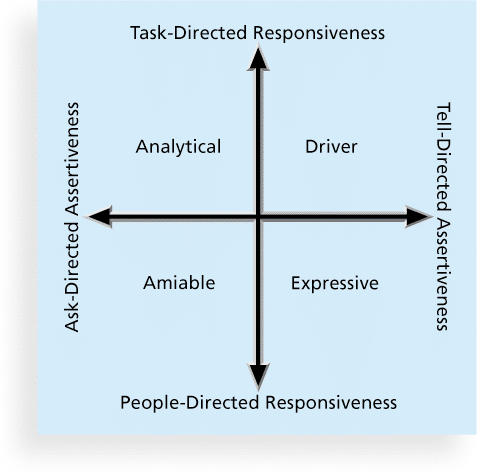 Information Technology Project Management, Seventh Edition
49
DISC Profiles
Also uses a four-dimensional model of normal behavior
Dominance
Influence
Steadiness
Compliance
People in opposite quadrants can have problems understanding each other
Information Technology Project Management, Seventh Edition
50
Figure 9-10. The DISC Profile
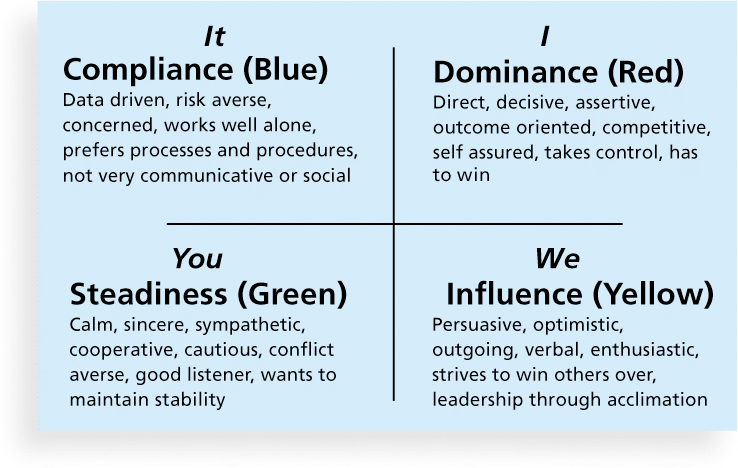 Information Technology Project Management, Seventh Edition
51
Reward and Recognition Systems
Team-based reward and recognition systems can promote teamwork
Focus on rewarding teams for achieving specific goals
Allow time for team members to mentor and help each other to meet project goals and develop human resources
Information Technology Project Management, Seventh Edition
52
Managing the Project Team
Project managers must lead their teams in performing various project activities
After assessing team performance and related information, the project manager must decide
if changes should be requested to the project
if corrective or preventive actions should be recommended
if updates are needed to the project management plan or organizational process assets.
Information Technology Project Management, Seventh Edition
53
Tools and Techniques for Managing Project Teams
Observation and conversation
Project performance appraisals
Interpersonal skills
Conflict management
Information Technology Project Management, Seventh Edition
54
Conflict Handling Modes
Confrontation: Directly face a conflict using a problem-solving approach
Compromise: Use a give-and-take approach
Smoothing: De-emphasize areas of difference and emphasize areas of agreement
Forcing: The win-lose approach
Withdrawal: Retreat or withdraw from an actual or potential disagreement
Collaborating: Decision makers incorporate different  viewpoints and insights to develop consensus and commitment
Information Technology Project Management, Seventh Edition
55
Figure 9-11. Conflict Handling Modes
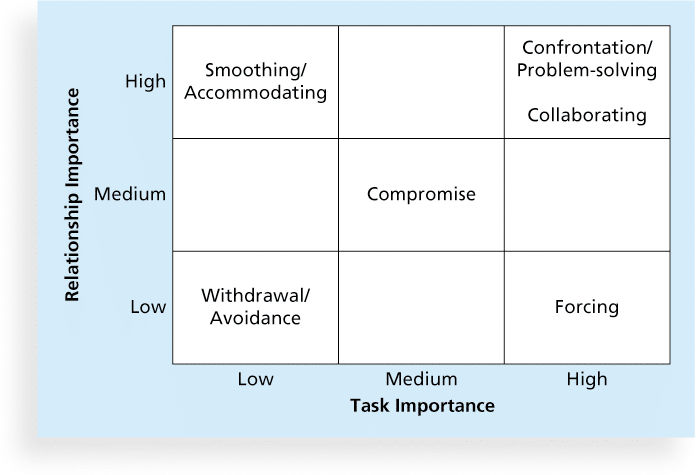 Information Technology Project Management, Seventh Edition
56
Conflict Can Be Good
Conflict often produces important results, such as new ideas, better alternatives, and motivation to work harder and more collaboratively
Groupthink: Conformance to the values or ethical standards of a group. Groupthink can develop if there are no conflicting viewpoints
Research suggests that task-related conflict often improves team performance, but emotional conflict often depresses team performance
Information Technology Project Management, Seventh Edition
57
Five Dysfunctions of a Team
Patrick Lencioni, author of several books on teams, says that “Teamwork remains the one sustainable competitive advantage that has been large untapped”*
The five dysfunctions of teams are
Absence of trust
Fear of conflict
Lack of commitment
Avoidance of accountability
Inattention to results
*Lencioni, Patrick, “Overcoming the Five Dysfunctions of a Team,” Jossey-Bass: San Francisco, CA (2005), p. 3.
Information Technology Project Management, Seventh Edition
58
General Advice on Teams
Be patient and kind with your team
Fix the problem instead of blaming people 
Establish regular, effective meetings
Allow time for teams to go through the basic team-building stages 
Limit the size of work teams to three to seven members
Information Technology Project Management, Seventh Edition
59
General Advice on Teams (cont’d)
Plan some social activities to help project team members and other stakeholders get to know each other better 
Stress team identity
Nurture team members and encourage them to help each other
Take additional actions to work with virtual team members
Information Technology Project Management, Seventh Edition
60
Using Software to Assist in Human Resource Management
Software can help in producing RAMS and resource histograms 
Project management software includes several features related to human resource management such as
Assigning resources
Identifying potential resource shortages or underutilization
Leveling resources
Information Technology Project Management, Seventh Edition
61
Project Resource Management Involves Much More Than Using Software
Project managers must 
Treat people with consideration and respect
Understand what motivates them
Communicate carefully with them
Focus on your goal of enabling project team members to deliver their best work
Information Technology Project Management, Seventh Edition
62
Chapter Summary
Project human resource management includes the processes required to make the most effective use of the people involved with a project
Main processes include
Plan human resource management
Acquire project team
Develop project team
Manage project team
Information Technology Project Management, Seventh Edition
63